ΗΥ215 - Εφαρμοσμένα Μαθηματικά για Μηχανικούς
Διαλεξη 13η
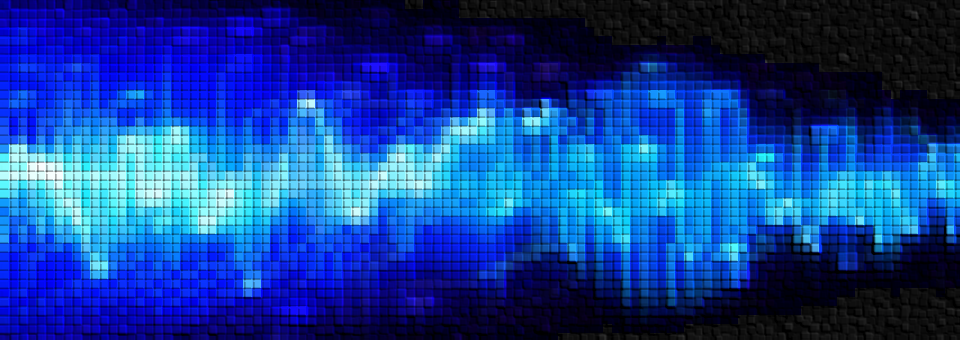 Μετασχηματισμός Fourier σημάτων ισχύος
Αντίστροφος Μετασχ. Fourier
Η διάλεξη αυτή περιέχει    Ε.ΒΑ.
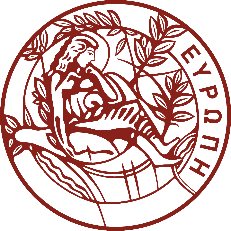 Ε.ΒΑ
HY215 - Εφαρμοσμένα Μαθηματικά για Μηχανικούς                                                                   Πανεπιστήμιο Κρήτης, Τμήμα Επιστήμης Υπολογιστών
Εφαρμοσμένα Μαθηματικά για Μηχανικούς
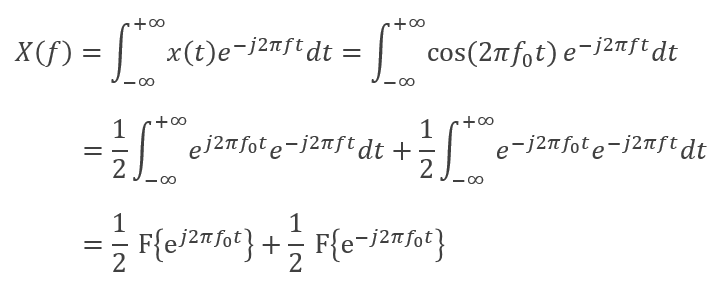 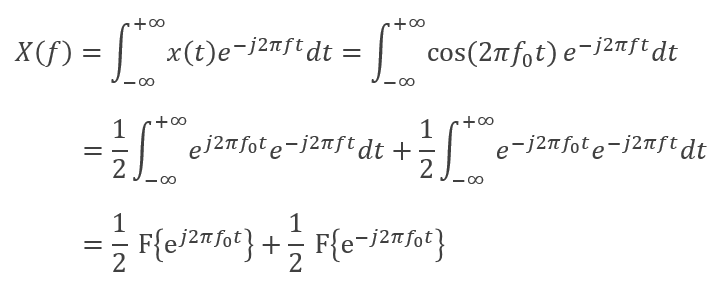 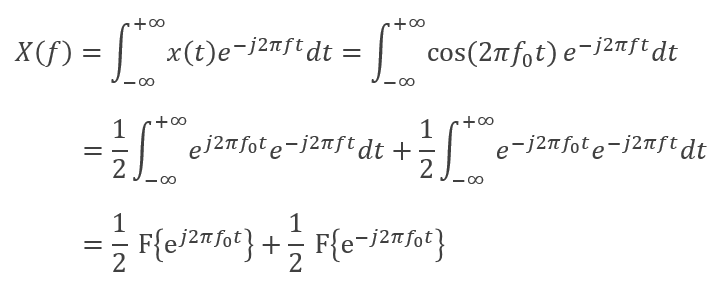 HY215 - Εφαρμοσμένα Μαθηματικά για Μηχανικούς                                                                   Πανεπιστήμιο Κρήτης, Τμήμα Επιστήμης Υπολογιστών
Εφαρμοσμένα Μαθηματικά για Μηχανικούς
HY215 - Εφαρμοσμένα Μαθηματικά για Μηχανικούς                                                                   Πανεπιστήμιο Κρήτης, Τμήμα Επιστήμης Υπολογιστών
Εφαρμοσμένα Μαθηματικά για Μηχανικούς
Μετασχηματισμός Fourier και Περιοδικά Σήματα
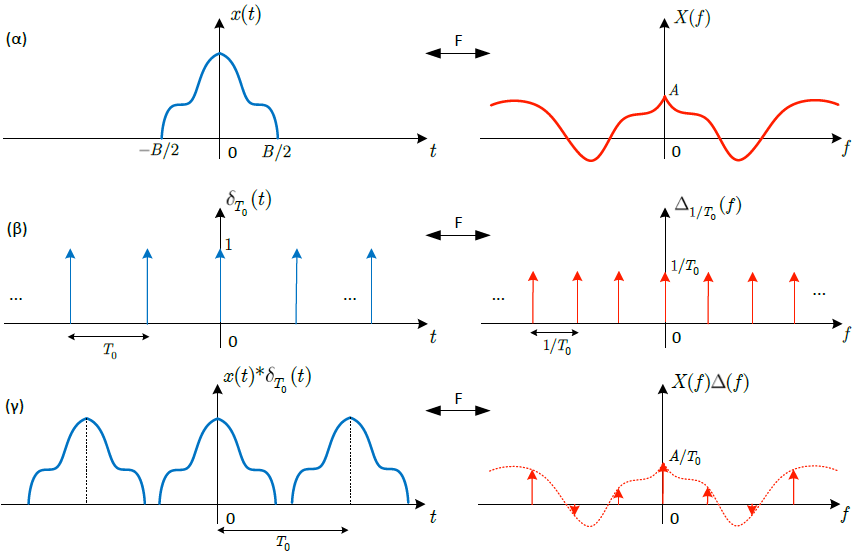 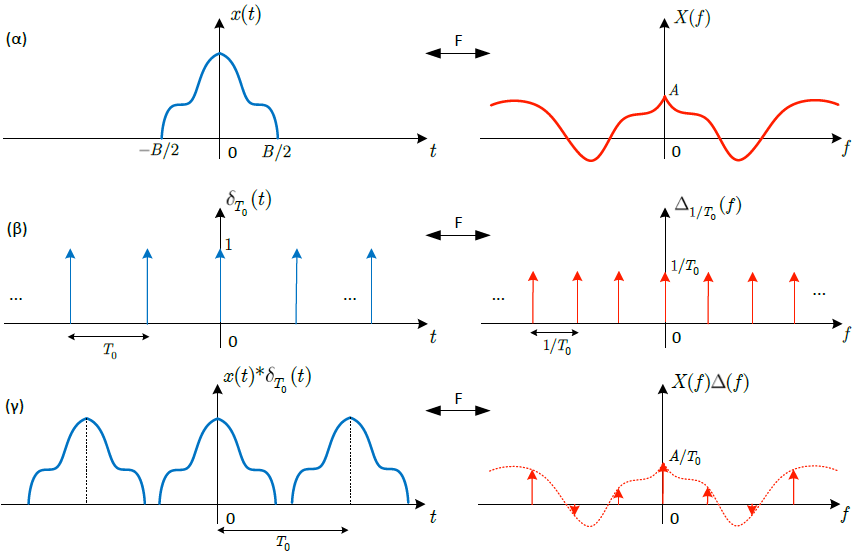 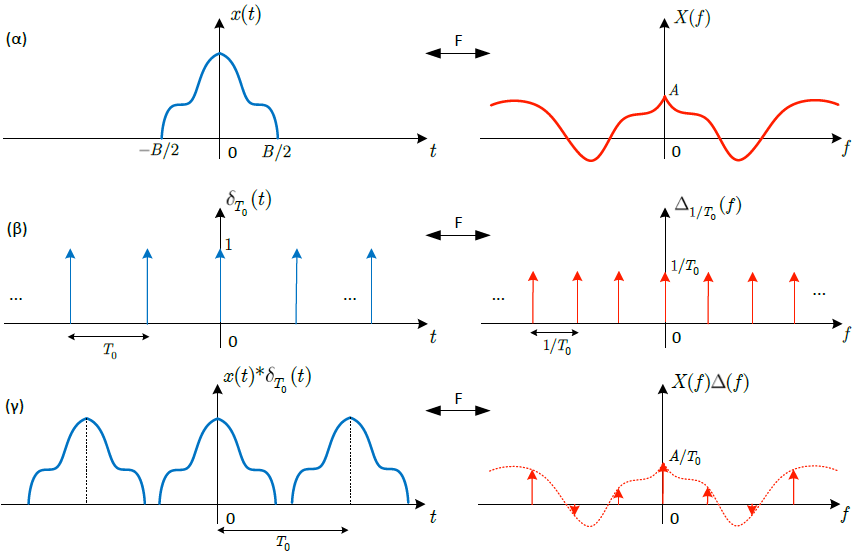 HY215 - Εφαρμοσμένα Μαθηματικά για Μηχανικούς                                                                   Πανεπιστήμιο Κρήτης, Τμήμα Επιστήμης Υπολογιστών
Εφαρμοσμένα Μαθηματικά για Μηχανικούς
Μετασχηματισμός Fourier και Περιοδικά Σήματα
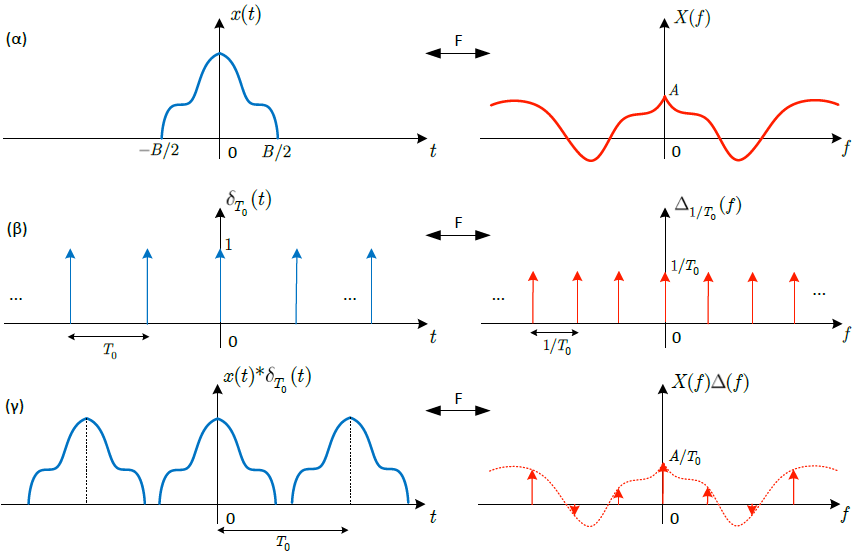 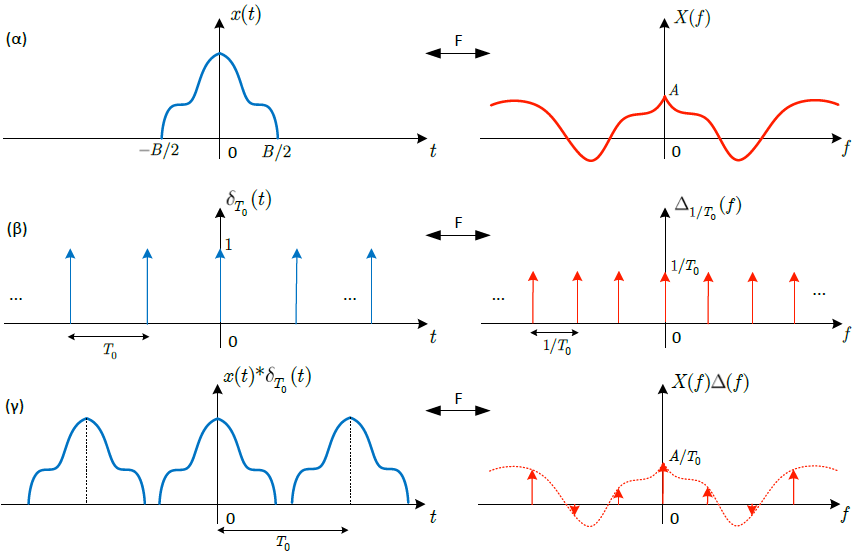 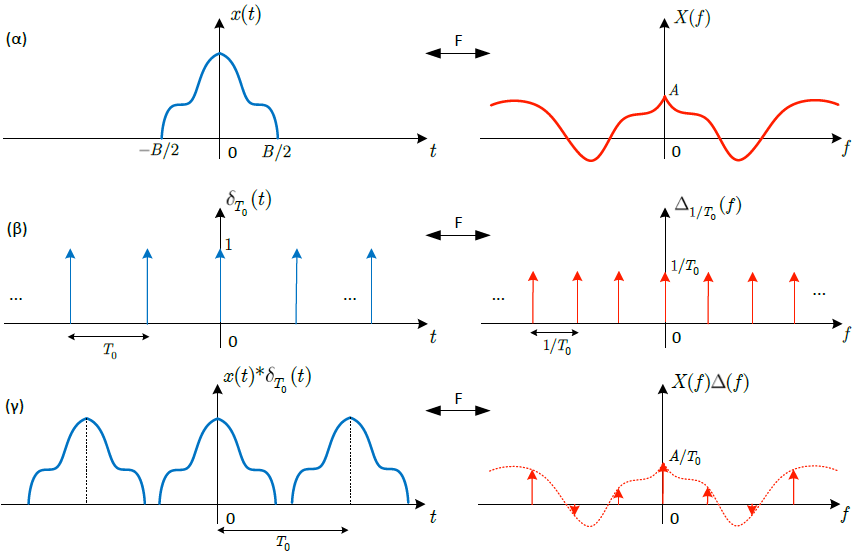 HY215 - Εφαρμοσμένα Μαθηματικά για Μηχανικούς                                                                   Πανεπιστήμιο Κρήτης, Τμήμα Επιστήμης Υπολογιστών
Εφαρμοσμένα Μαθηματικά για Μηχανικούς
Μετασχηματισμός Fourier και Περιοδικά Σήματα
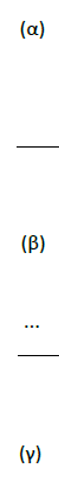 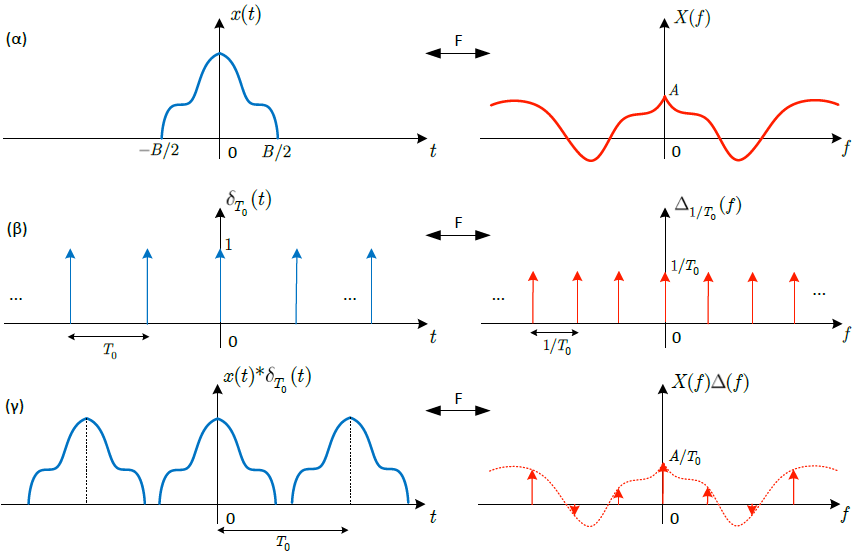 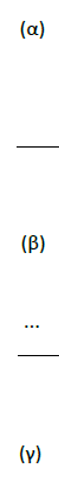 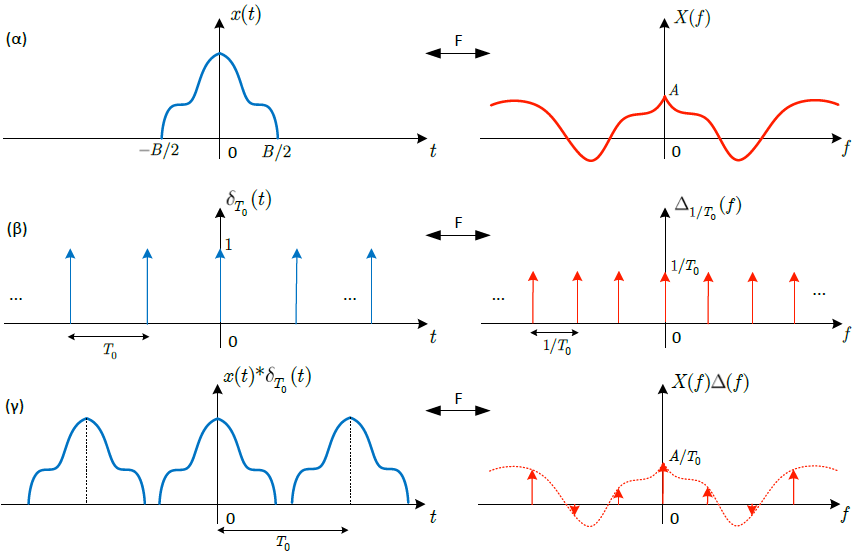 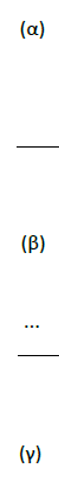 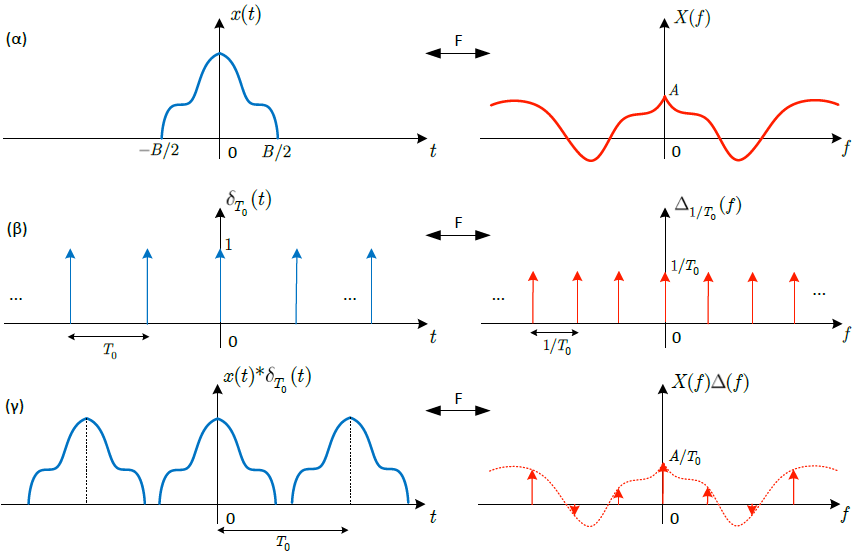 HY215 - Εφαρμοσμένα Μαθηματικά για Μηχανικούς                                                                   Πανεπιστήμιο Κρήτης, Τμήμα Επιστήμης Υπολογιστών
Εφαρμοσμένα Μαθηματικά για Μηχανικούς
HY215 - Εφαρμοσμένα Μαθηματικά για Μηχανικούς                                                                   Πανεπιστήμιο Κρήτης, Τμήμα Επιστήμης Υπολογιστών
Εφαρμοσμένα Μαθηματικά για Μηχανικούς
Μετασχηματισμός Fourier και Περιοδικά Σήματα

Συνοψίζοντας:
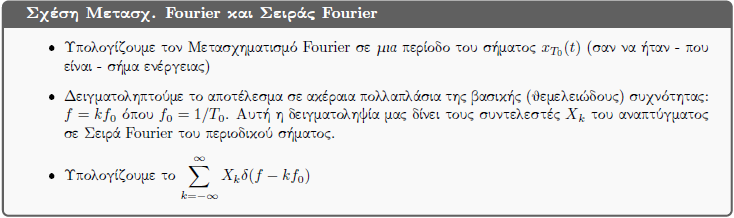 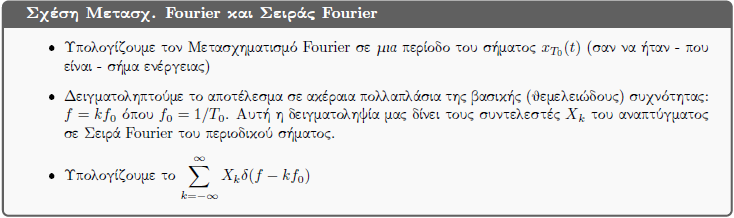 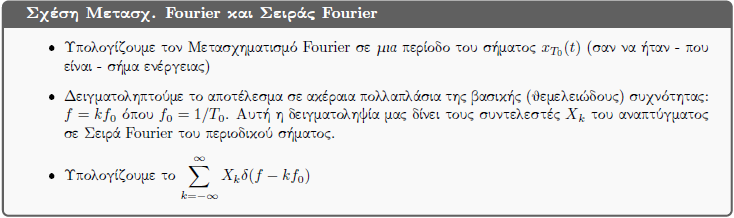 HY215 - Εφαρμοσμένα Μαθηματικά για Μηχανικούς                                                                   Πανεπιστήμιο Κρήτης, Τμήμα Επιστήμης Υπολογιστών
Εφαρμοσμένα Μαθηματικά για Μηχανικούς
HY215 - Εφαρμοσμένα Μαθηματικά για Μηχανικούς                                                                   Πανεπιστήμιο Κρήτης, Τμήμα Επιστήμης Υπολογιστών
Εφαρμοσμένα Μαθηματικά για Μηχανικούς
HY215 - Εφαρμοσμένα Μαθηματικά για Μηχανικούς                                                                   Πανεπιστήμιο Κρήτης, Τμήμα Επιστήμης Υπολογιστών
Εφαρμοσμένα Μαθηματικά για Μηχανικούς
HY215 - Εφαρμοσμένα Μαθηματικά για Μηχανικούς                                                                   Πανεπιστήμιο Κρήτης, Τμήμα Επιστήμης Υπολογιστών
Εφαρμοσμένα Μαθηματικά για Μηχανικούς
Ζεύγη Μετασχηματισμού Fourier
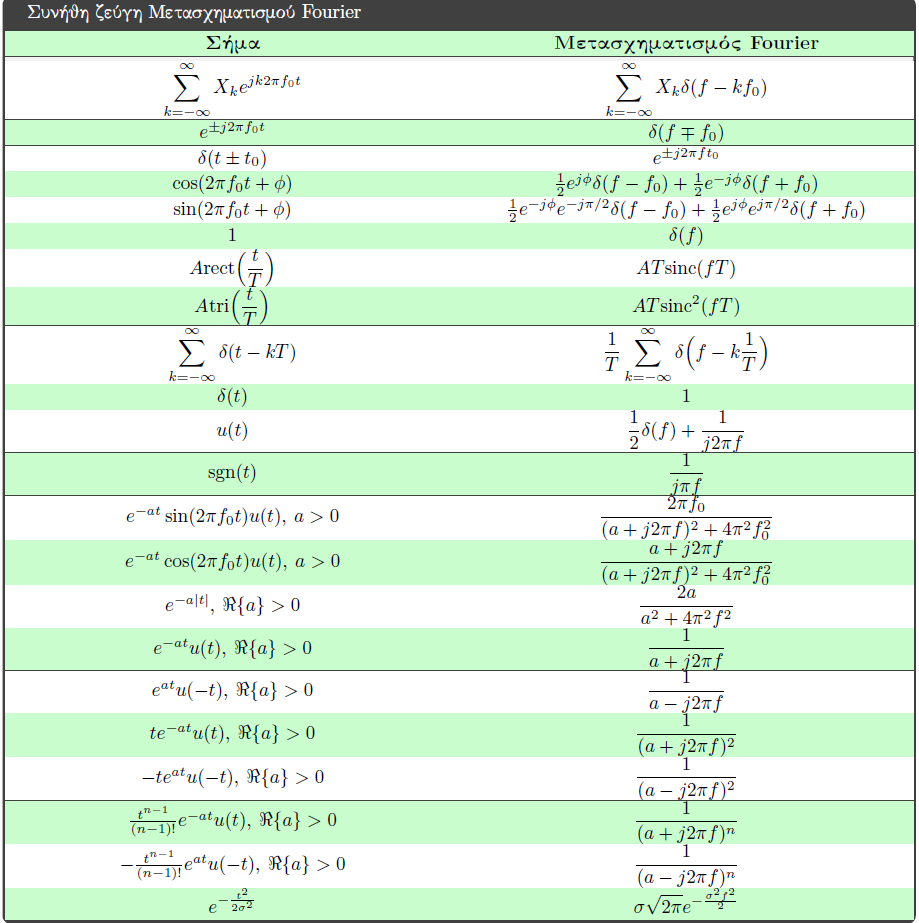 HY215 - Εφαρμοσμένα Μαθηματικά για Μηχανικούς                                                                   Πανεπιστήμιο Κρήτης, Τμήμα Επιστήμης Υπολογιστών
Εφαρμοσμένα Μαθηματικά για Μηχανικούς
Αντίστροφος Μετασχηματισμός Fourier
 Για την αντίστροφη διαδικασία εύρεσης του σήματος στο χρόνο από το μετασχ. Fourier του, συνήθως ακολουθούμε τις παρακάτω μεθόδους:
 Χρήση του ορισμού

 Χρήση ιδιοτήτων (π.χ. δυϊκότητα)

 Χρήση πινάκων γνωστών μετασχηματισμών

ενώ χρησιμοποιείται συχνά η τεχνική του αναπτύγματος σε μερικά κλάσματα
HY215 - Εφαρμοσμένα Μαθηματικά για Μηχανικούς                                                                   Πανεπιστήμιο Κρήτης, Τμήμα Επιστήμης Υπολογιστών
Εφαρμοσμένα Μαθηματικά για Μηχανικούς
HY215 - Εφαρμοσμένα Μαθηματικά για Μηχανικούς                                                                   Πανεπιστήμιο Κρήτης, Τμήμα Επιστήμης Υπολογιστών
Εφαρμοσμένα Μαθηματικά για Μηχανικούς
Αντίστροφος Μετασχηματισμός Fourier
 Παράδειγμα:
HY215 - Εφαρμοσμένα Μαθηματικά για Μηχανικούς                                                                   Πανεπιστήμιο Κρήτης, Τμήμα Επιστήμης Υπολογιστών
Εφαρμοσμένα Μαθηματικά για Μηχανικούς
Αντίστροφος Μετασχηματισμός Fourier
 Παράδειγμα:
HY215 - Εφαρμοσμένα Μαθηματικά για Μηχανικούς                                                                   Πανεπιστήμιο Κρήτης, Τμήμα Επιστήμης Υπολογιστών
Εφαρμοσμένα Μαθηματικά για Μηχανικούς
ΤΕΛΟΣ ΔΙΑΛΕΞΗΣ
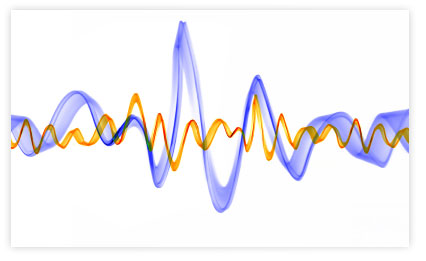